Epigenetic clocks 

Yunsung Lee
Norwegian Institute of Public Health
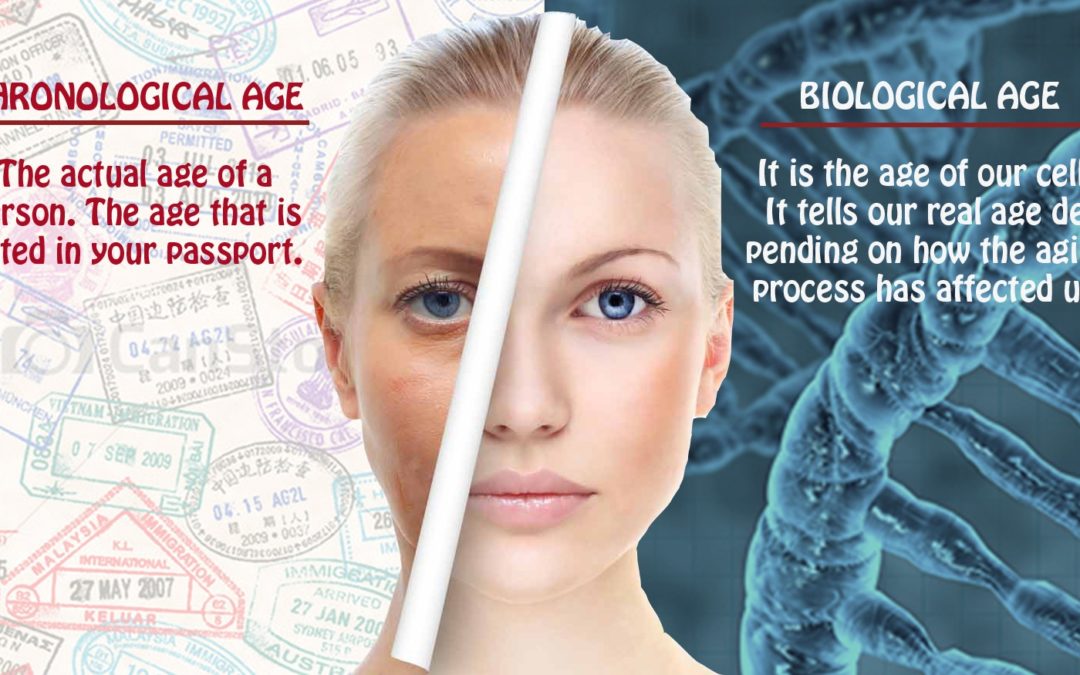 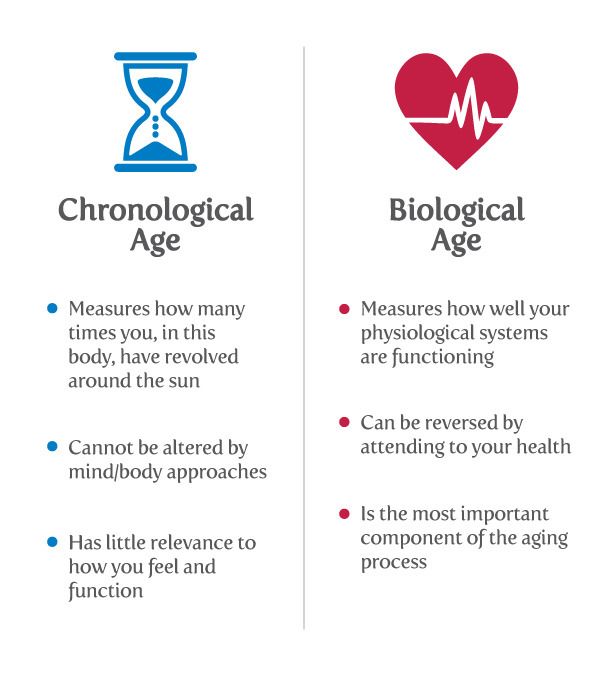 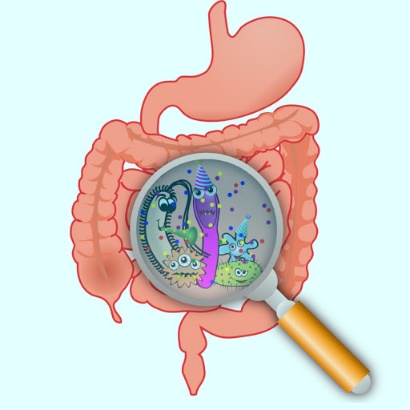 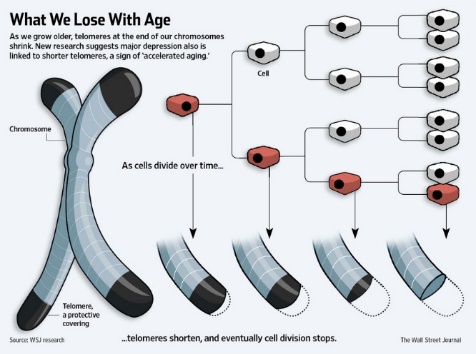 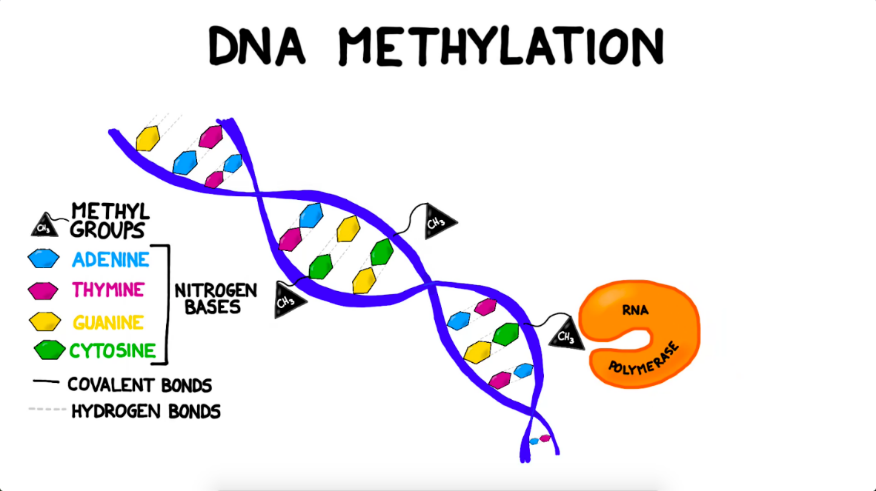 Measures how many times you have revolved around the sun.

Cannot be reversed or altered.
Measures how well your physiological systems are functioning.

Highly correlated with chronological age.

Possibly reversed through therapeutic interventions.
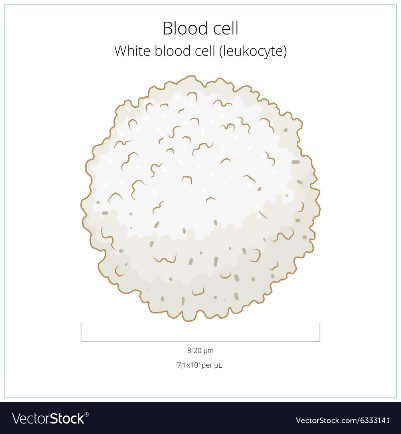 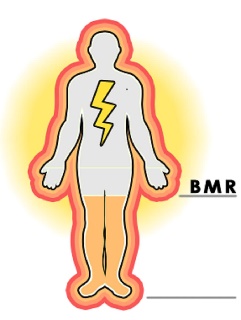 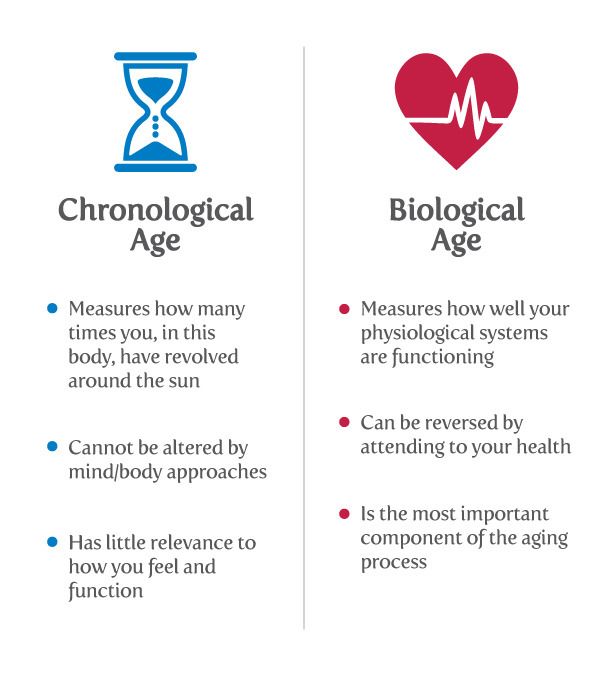 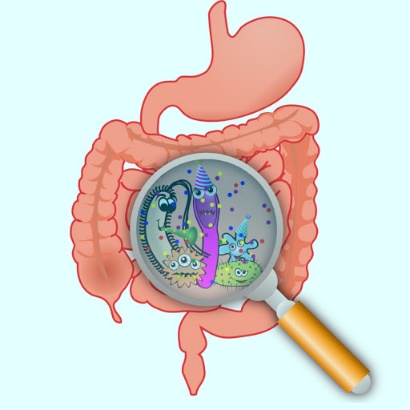 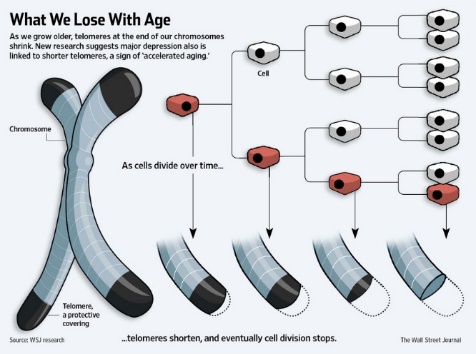 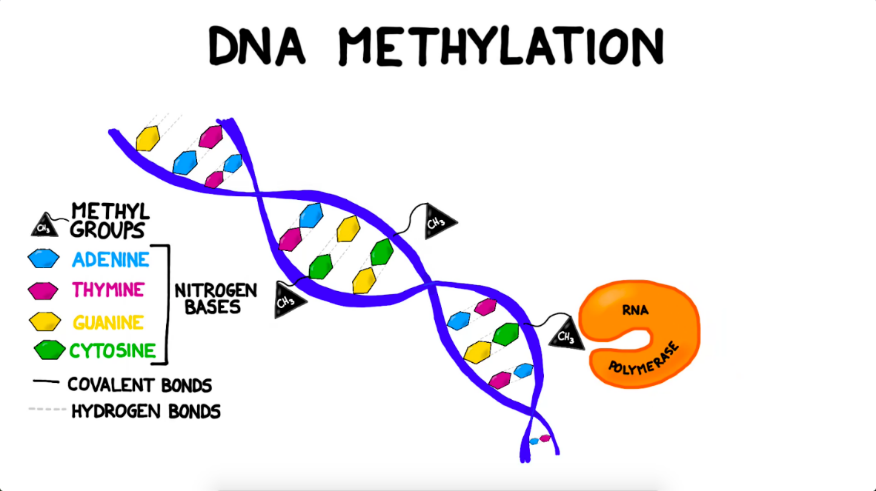 Measures how many times you have revolved around the sun.

Cannot be reversed or altered.
Measures how well your physiological systems are functioning.

Highly correlated with chronological age.

Possibly reversed through therapeutic interventions.
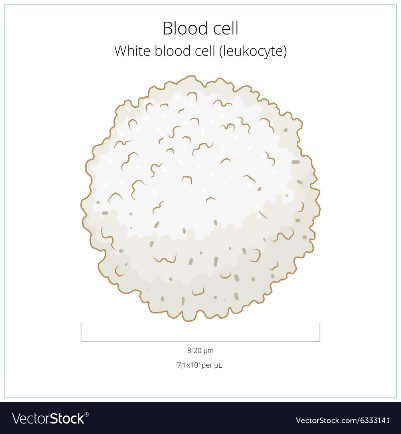 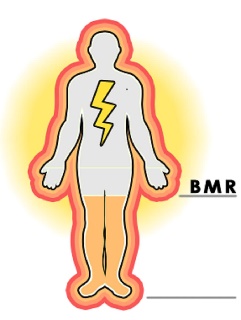 [Speaker Notes: DNAm -> Gene switches. 28 millions.
They turn on or off our genes according to age and life style]
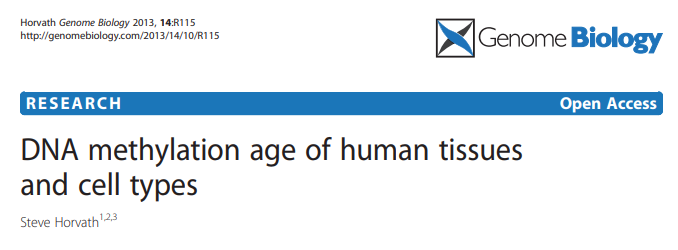 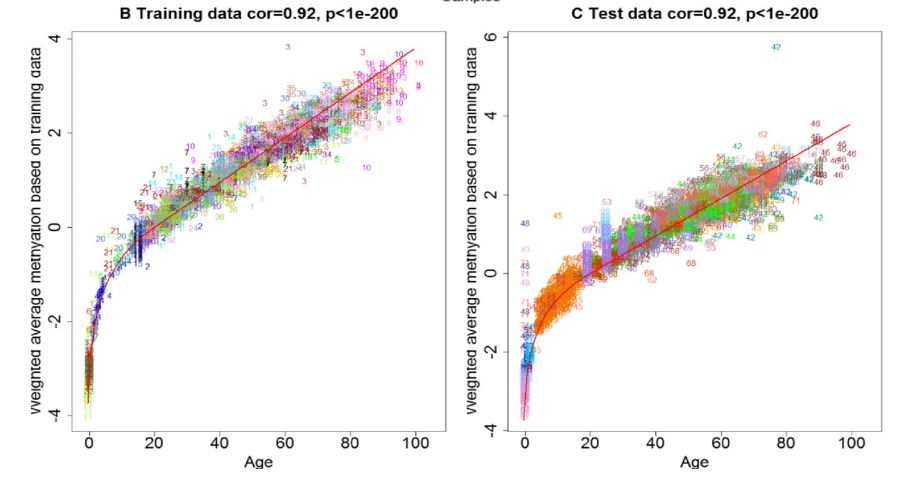 Age acceleration
Age deceleration
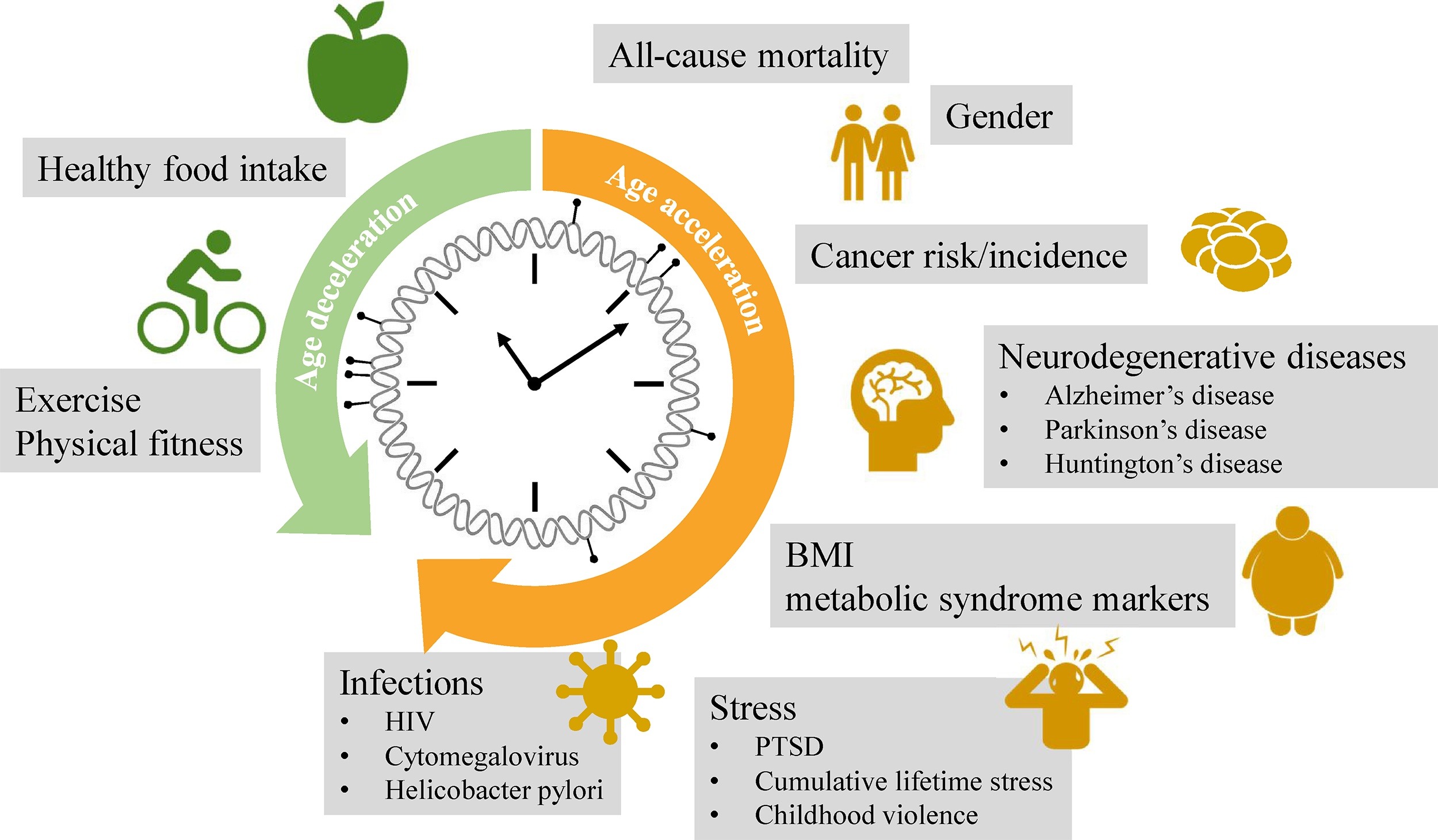 Source: Declerck, Ken, and Wim Vanden Berghe. "Back to the future: epigenetic clock plasticity towards healthy aging." Mechanisms of Ageing and Development 174 (2018): 18-29.
How do epigenetic clocks look like?

How did researchers develop them? 

Can we make our own?
Snapshot of DNA methylation data
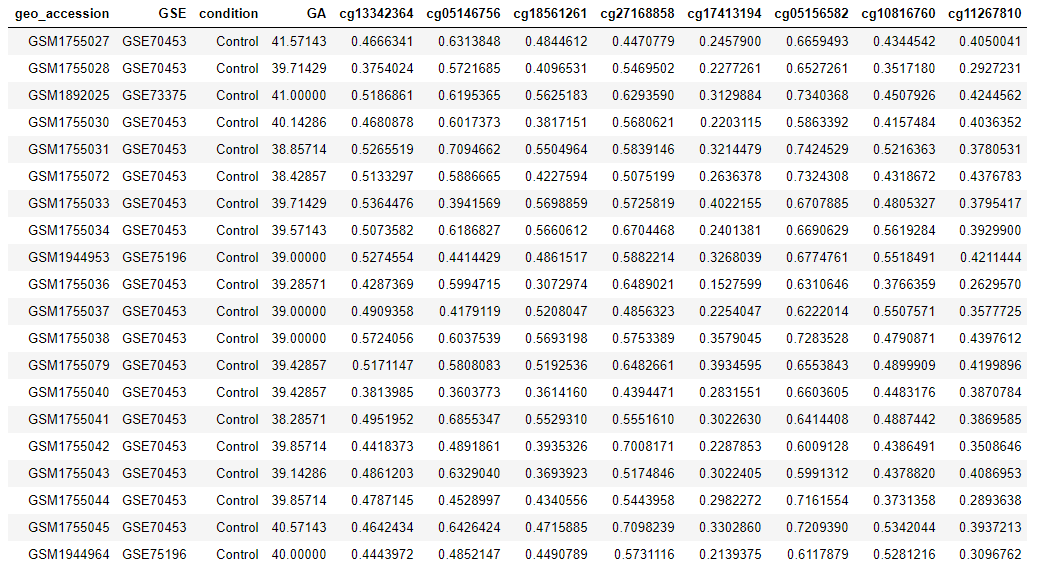 Age
Illustrative only
Snapshot of DNA methylation data
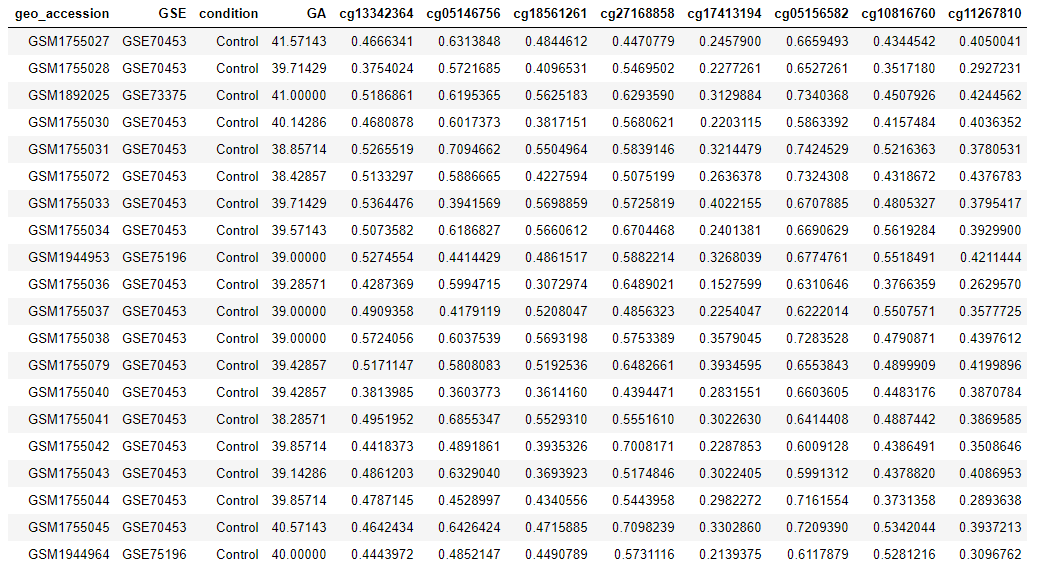 Age
+
Training
+
+
+
…     …     …      …     …    …
+
+
+
+
…     …     …      …     …    …
+
Test
Usually in Supplementary Files
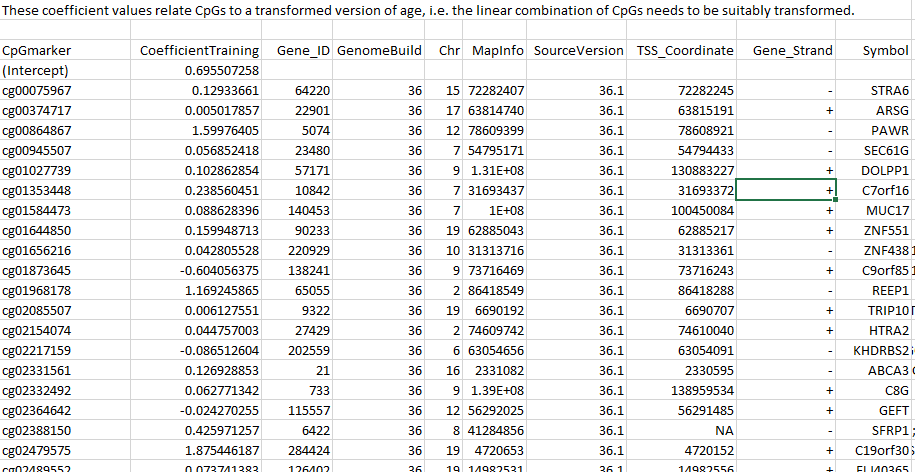 Let’s find Levine et al.’s PhenoAge clock.
Basically, google it.

Check out Horvath’s online calculator
-   Again, google it.
Then, how did researchers develop them?
Snapshot of DNA methylation data
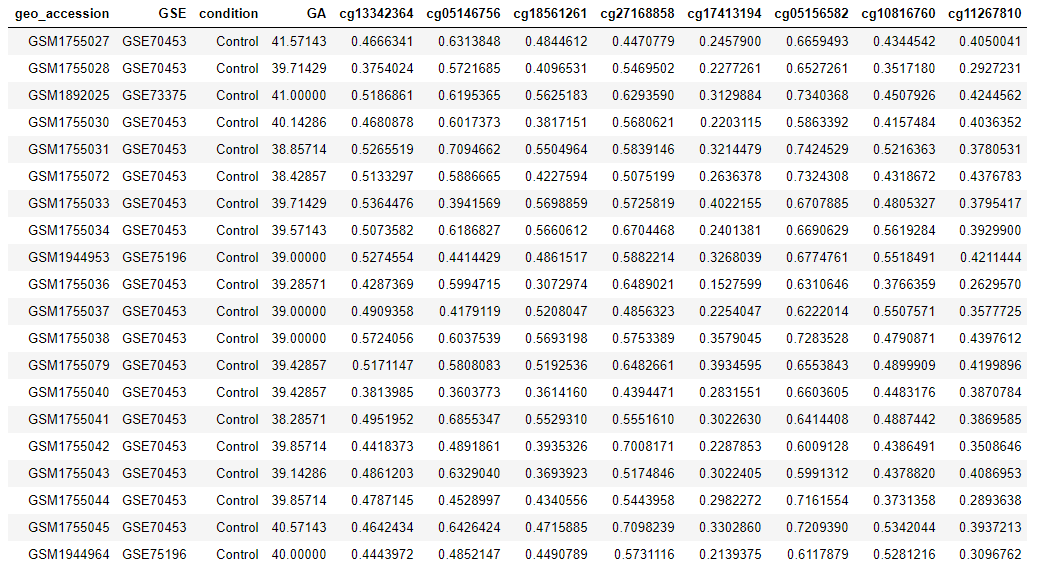 Age
+
Training
+
+
+
…     …     …      …     …    …
+
+
+
+
…     …     …      …     …    …
+
Test
A simple and easy solution
Why don’t we regress the outcome (Y) on all predictors (X1  +  X2 +  .. )?
For example,

Age ← cg00000029  +  cg00000109  +  cg00000165  +  cg00000236  + 
cg14817997  +  cg26928153  +  cg16269199  +  cg13869341  +  cg14008030  +  cg12045430  +  
cg20826792  +   cg20253340  +  cg02404219  +  cg21870274  +  cg03130891  +  cg04098293  +  
cg16382250  +  cg24335620  +  cg22463138  +   cg16162899  +  cg01803908  +   cg17149495  + 
cg22802167  +  cg24669183  +  cg17308840  +  cg17866181
 +  ……  + 
cg25018832  + cg26679879 + cg22519184 + cg11894324 + cg24159721 + cg02288058 + 
cg15174812 + cg12376350 + cg08477687 + cg00034556 + cg00645010 + cg15394630 + 
cg05001044 + cg03344490 + cg17501828 + cg11330075 + cg23917638 + cg18024856 + 
cg18761878 + cg27534567 + cg08858441 + cg03348902 + cg01070250 + cg21996134 + 
cg07264491 + cg01577251 + cg13128577 + cg15560884 + cg10037654 + cg14057946 + 
cg11422233 + cg16047670 + cg18263059 + cg01014490 + cg11731845 + cg04231937 + 
cg04496485 + cg24063007 + cg11380914 + cg10692041 + cg23904010
No, we can’t – because of the curse of dimensionality (too many columns)
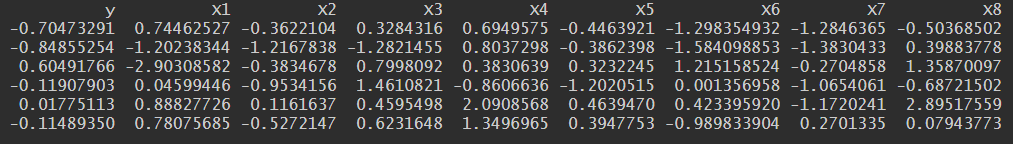 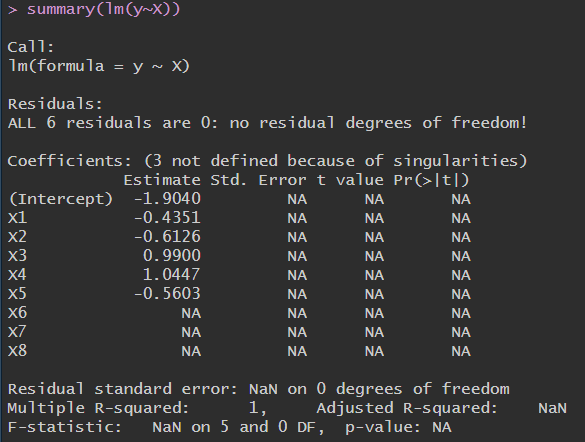 ELASTIC NET REGRESSION
Dimension reduction, shrinkage, regularization, penalty term..
Pick!
Pick!
…
Age
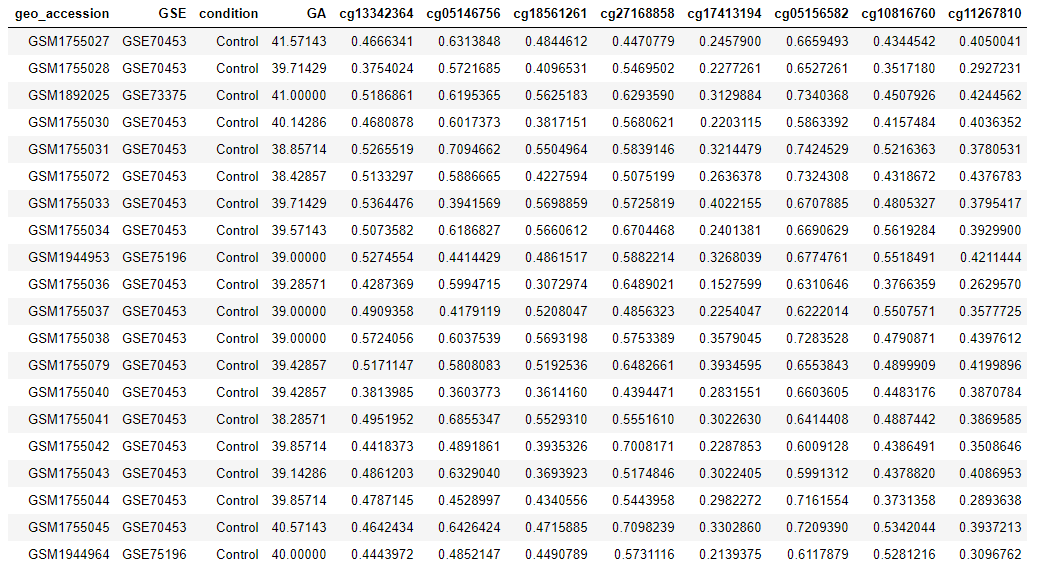 Pick!
Pick!
…
…
Age
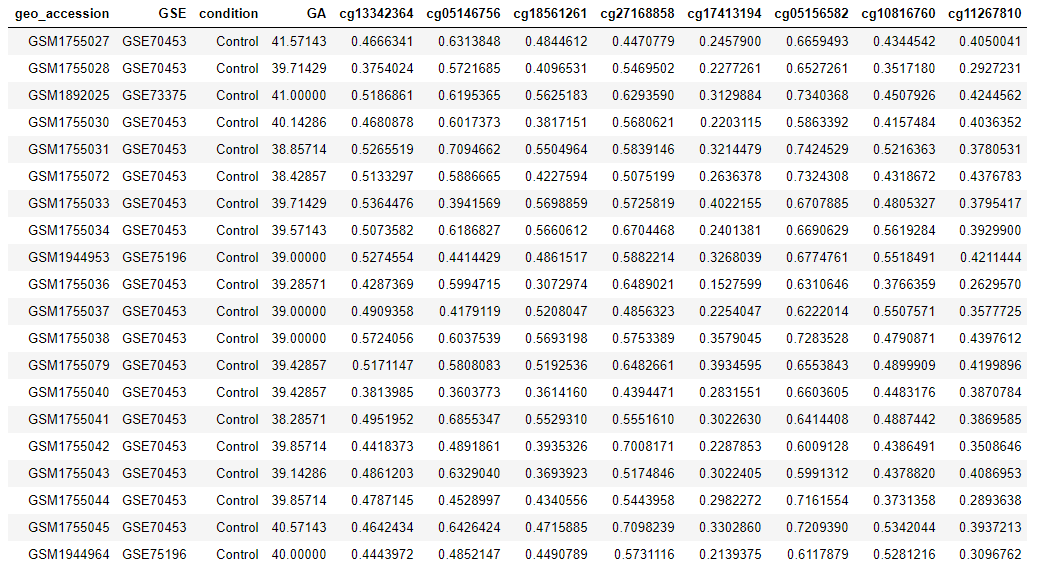 …
…
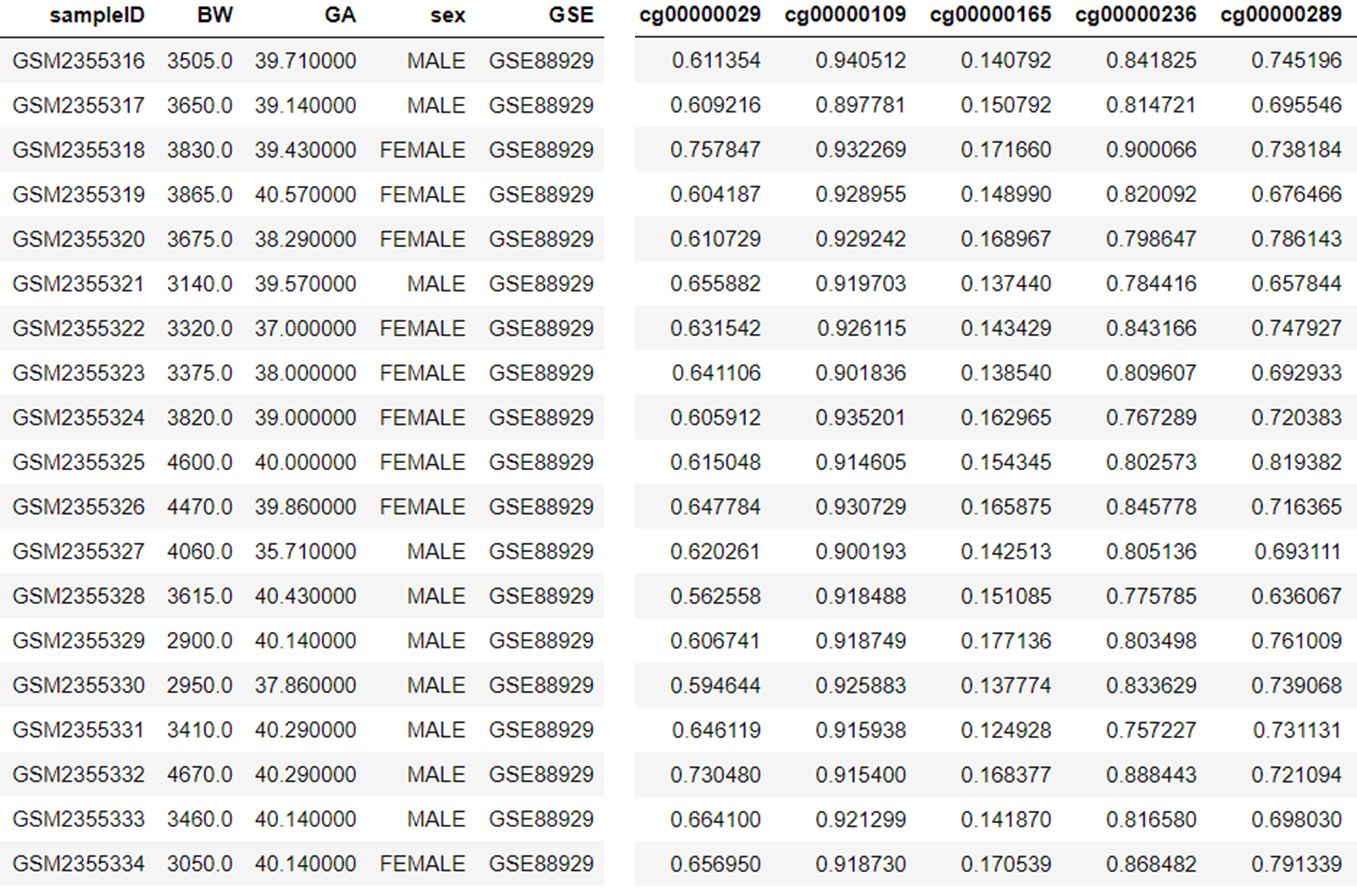 TRAIN
Compute MSE
…
…
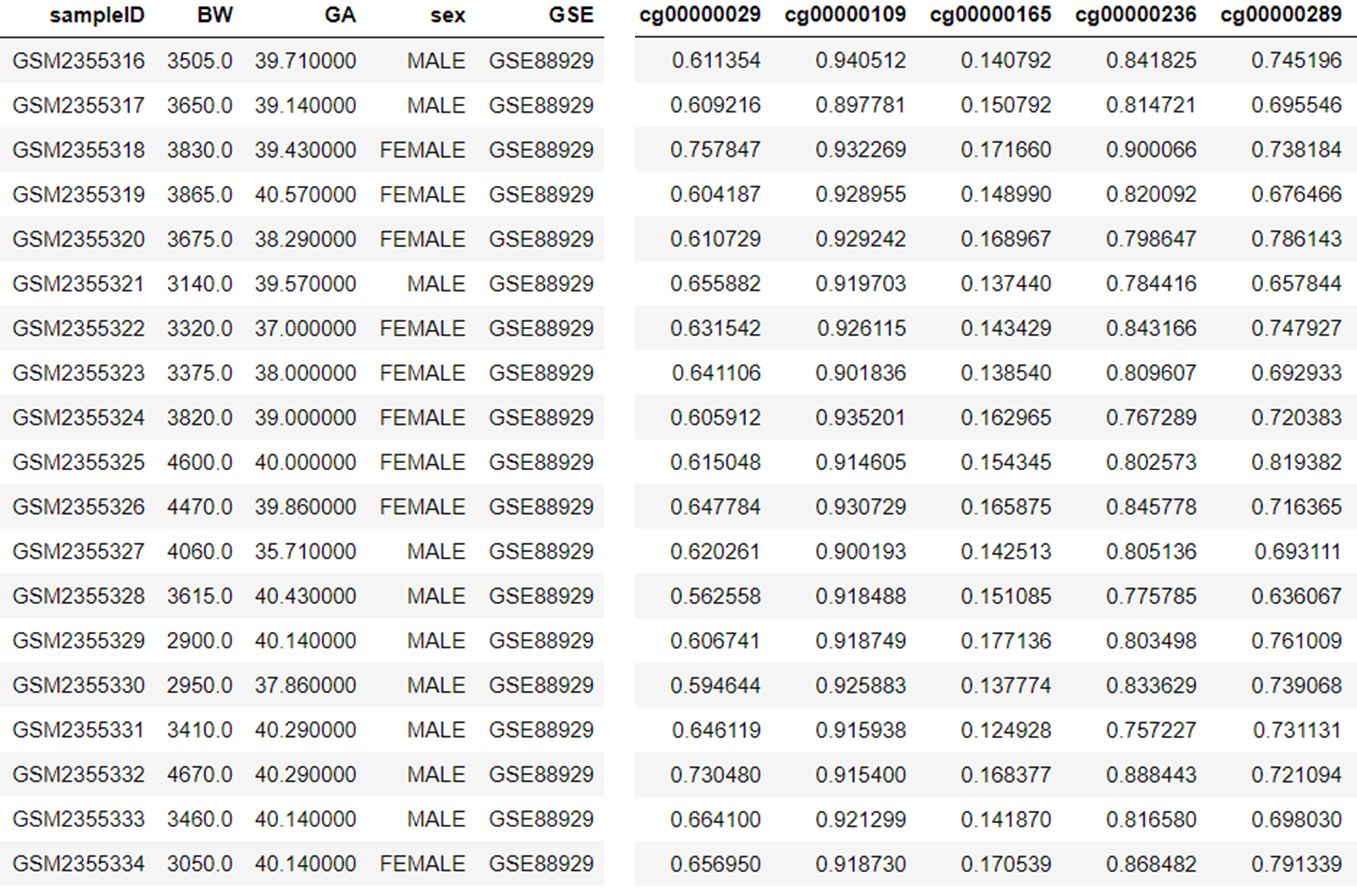 Compute MSE
TRAIN
Compute MSE
…
…
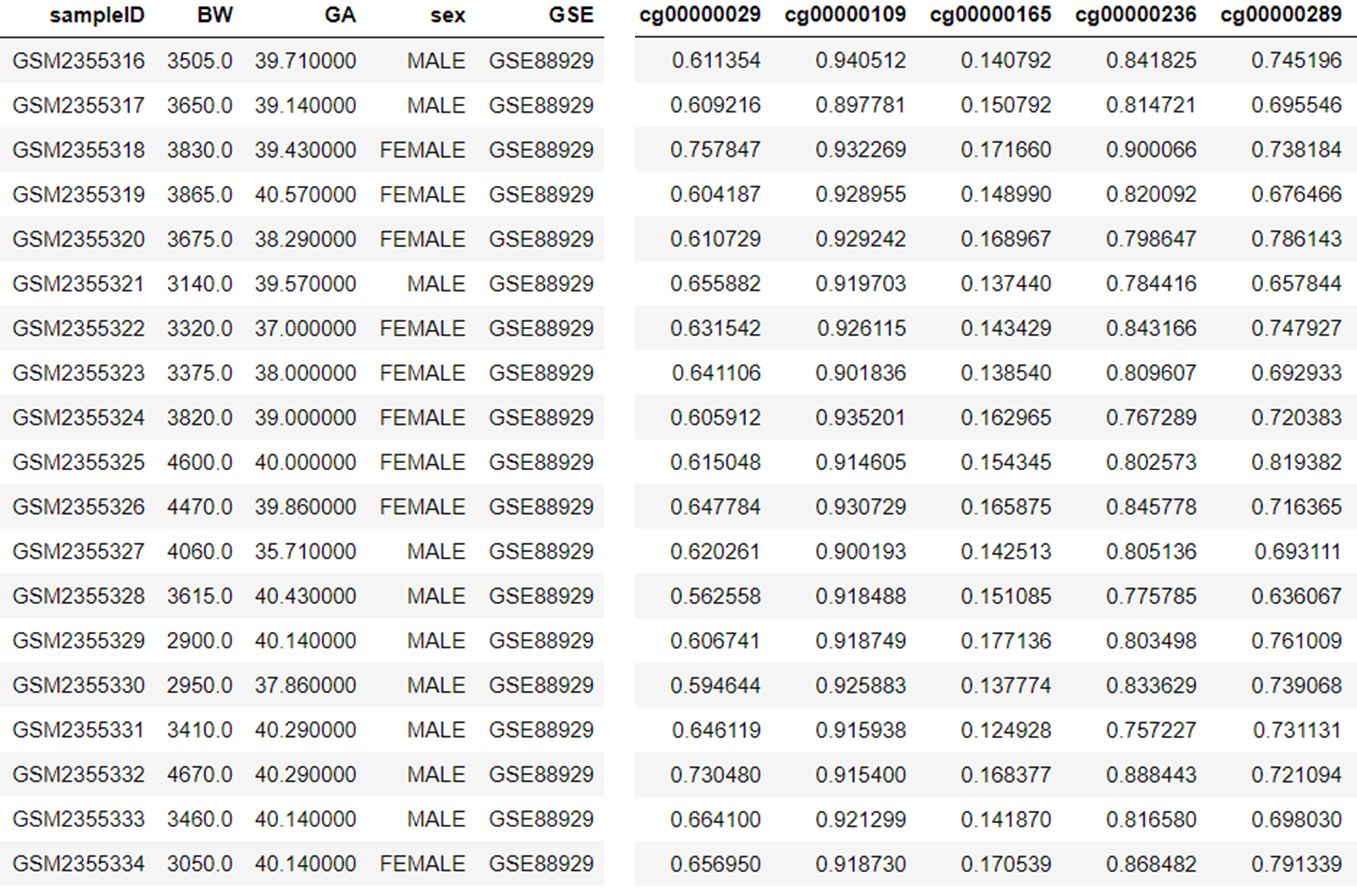 Compute MSE
TRAIN
…
ELASTIC NET REGRESSION of birthweight on DNAm at CpGs
cv.glmnet - R package glmnet
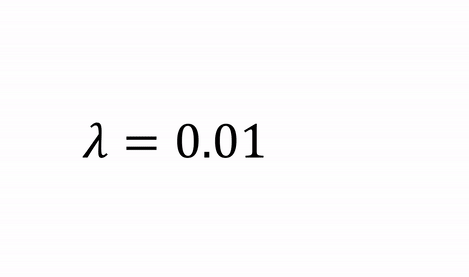 number of selected CpGs out of 450K 
     that result in minimum MSE
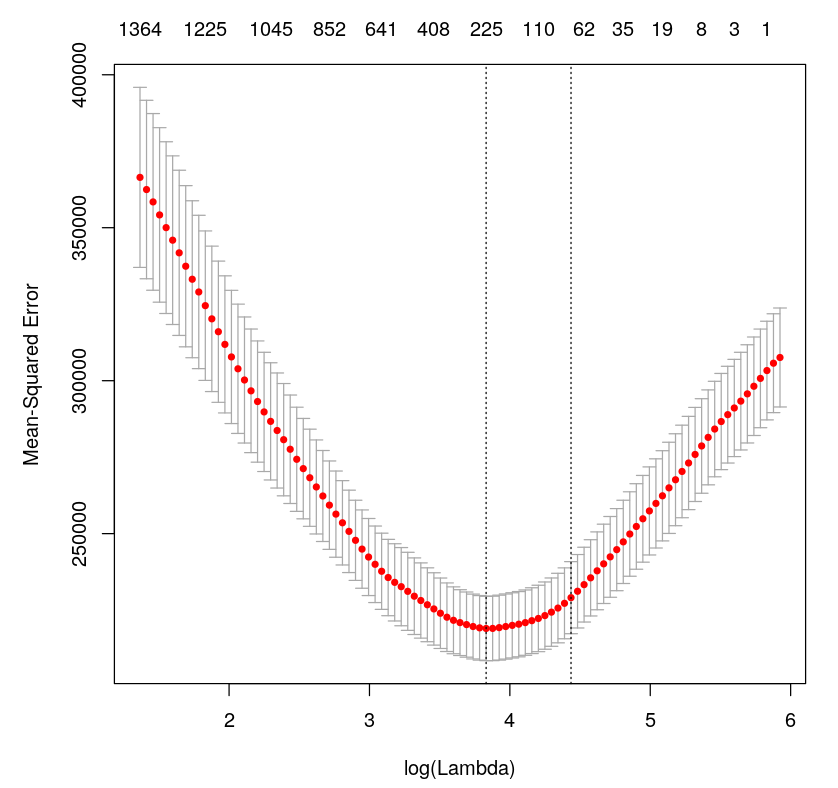 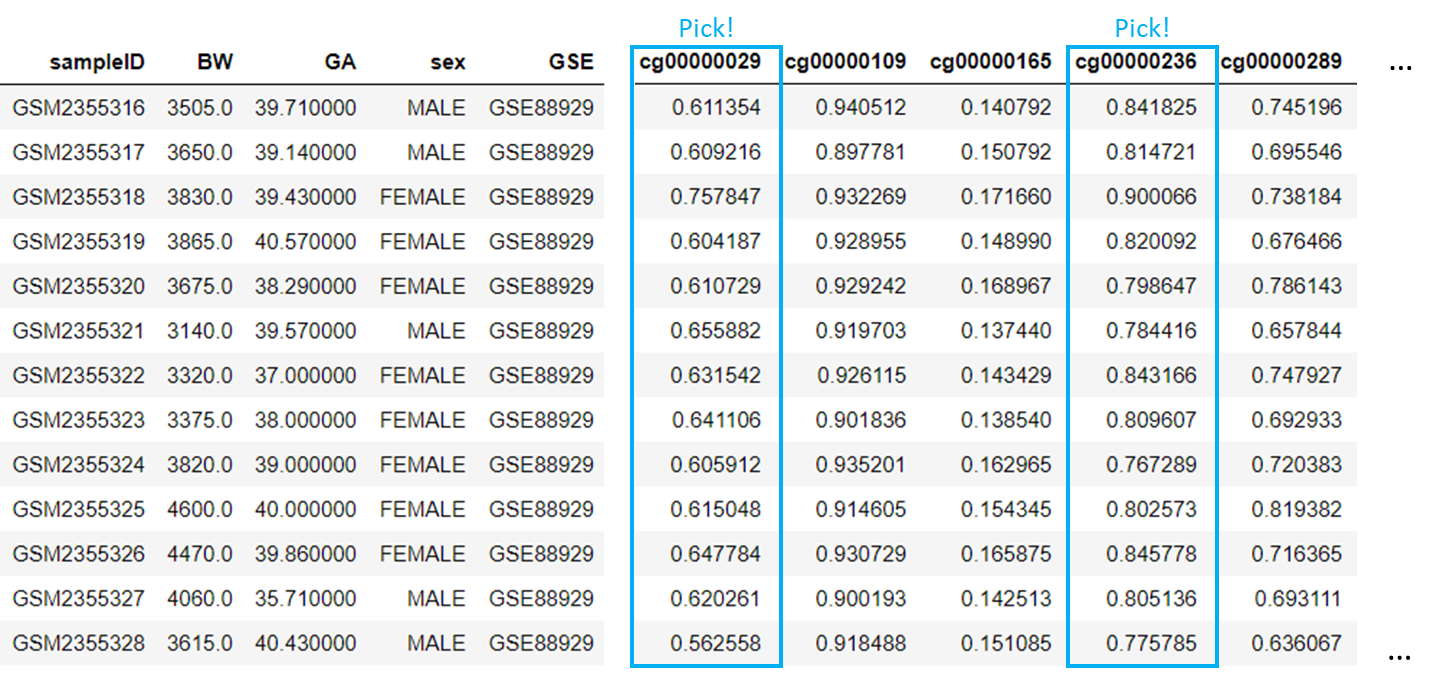 Can we make our own clock?
What do you think we need?
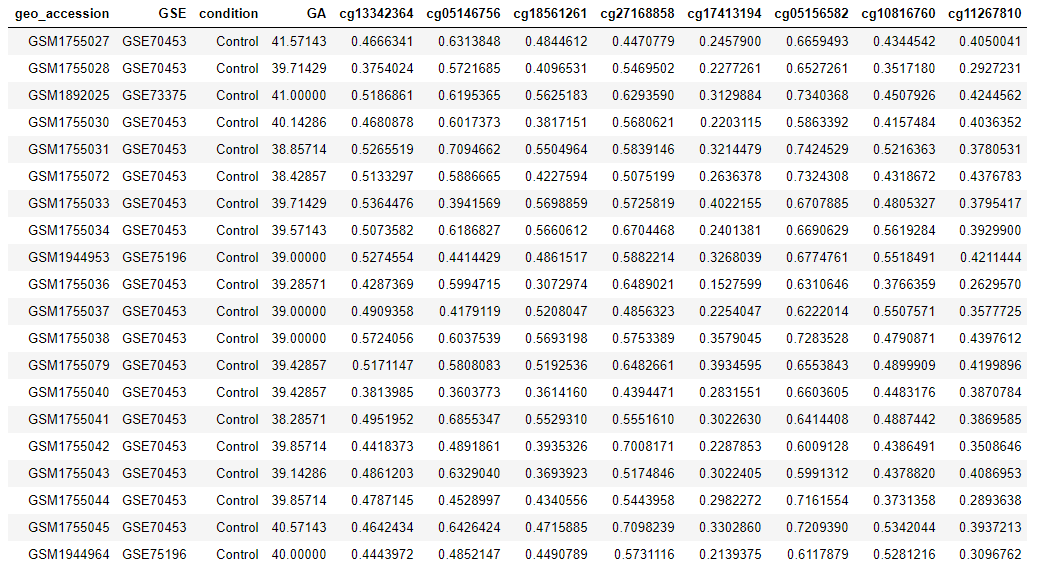 We need DNAm data.
Google NCBI Gene Expression Omnibus
GSE51032 and GSE87571
Let’s get our hands a bit dirty.

Please download 
R code and DNAm data
from the following Onedrive storage:
https://drive.google.com/drive/folders/1MUddC8SBU4G8yH-ECDNqczkPIkkXY_1-?usp=sharing